Grad Algorithms
Fourier Transformations
Fourier Transformation (sine)
Fourier Transformation (JPEG)
Change from Time to Polynomial Basis
Evaluating & Interpolating
FFT in nlogn Time
Roots of Unity
Same FFT Code & Butterfly
Inverse FFT
Sin and Cos Basis
FFT Butterfly
Polynomial Multiplication
Integer  Multiplication
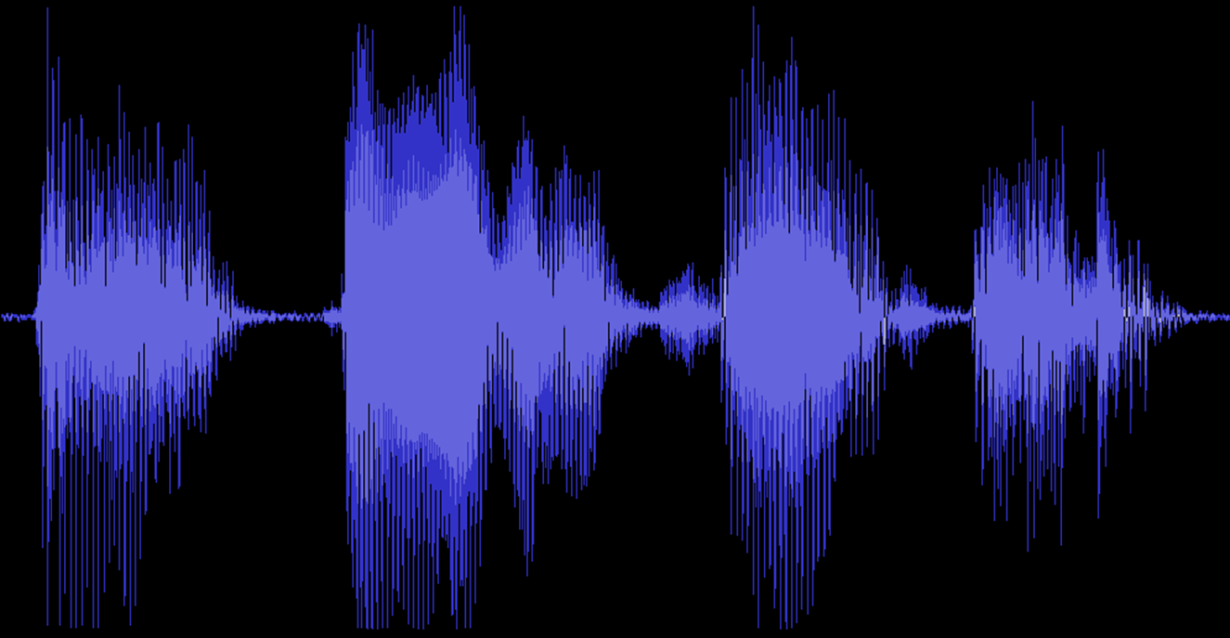 Jeff Edmonds 
York University
COSC 6111
Fourier Transformation
y[j]
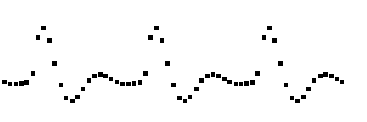 j
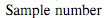 Find the contribution
of each frequency
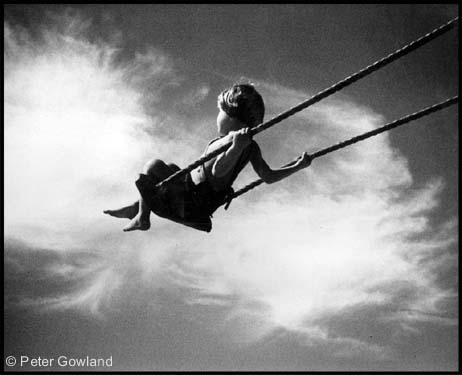 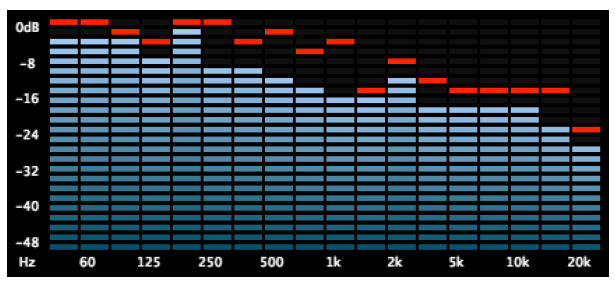 A discrete periodic function
Swings, capacitors, and inductors
all resonate at a given frequency,
which is how the circuit picks outthe contribution of a given frequency.
Expressing a function as a sum of sine and cosine functions.
Fourier Transformation
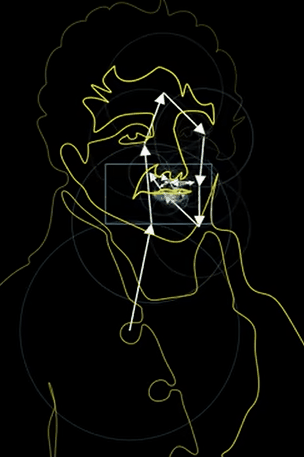 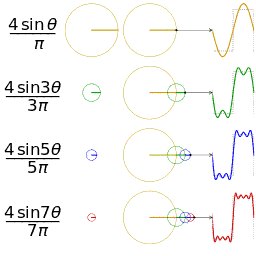 Sum of sine waves gives anything
Fourier Transformation
It they had know that FTP   can detect underground nuclear testing  there may not have been an arms race.
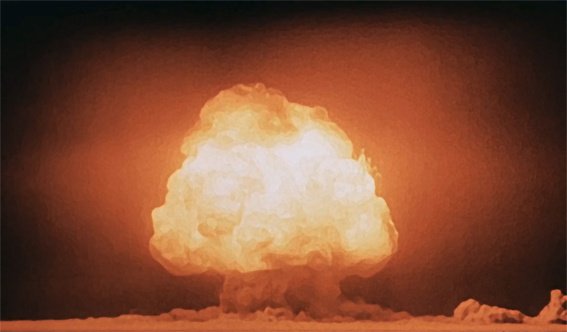 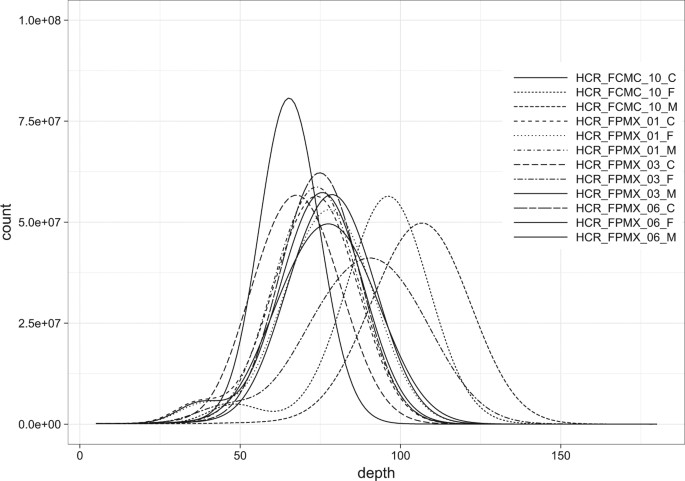 Fourier Transformation
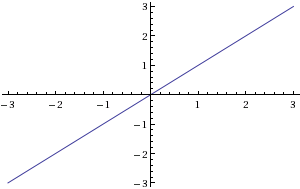 y(x) = x
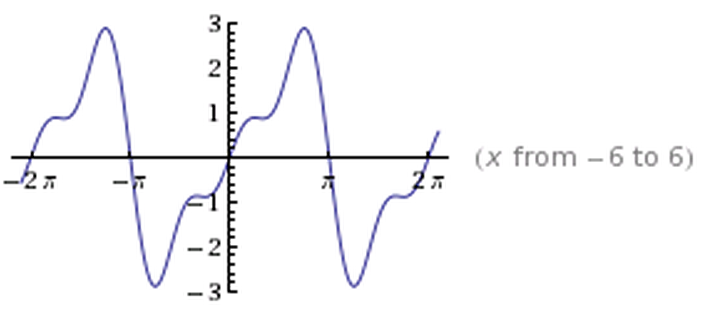 Surely this can’t be expressed as sum of sines and cosines.
y(x)  2 sin(x) - sin(2x) + 2/3 sin(3x)
Fourier Transformation
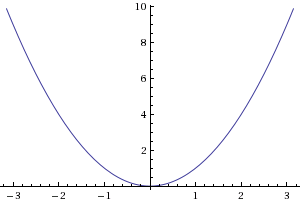 y(x) = x2
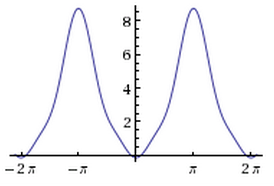 y(x)  -4 sin(x) + sin(2x) - 4/9 sin(3x)
Sine & Cos
Time Domain
Function = Vector
Frequency Domain
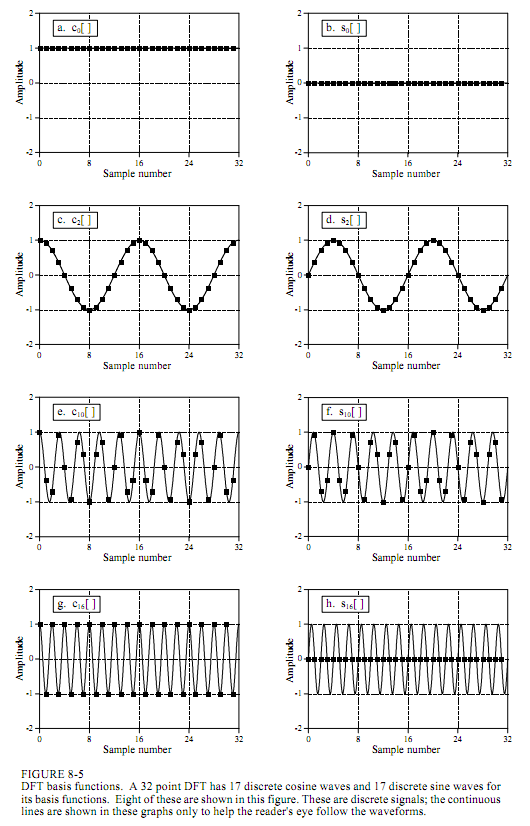 wf
v
´
wj
y[j]
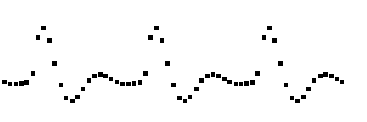 aj
j
The time basis
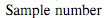 Ij[j’]
one
v = a1w1+a2w2 +… + adwd
´
´
´
´
´
´
zero
j
v = a1w1+a2w2 +… + adwd
j’
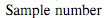 at  = value at time t.
Standard
Strange
Basis = w1,w2 
=     ,   
Change of Basis
Basis = w1,w2 
          =      ,   
v =
v =
A discrete periodic function
3,-1
a1,a2 =
´
´
a1,a2 =
3,4
af  = amount of frequency f.
´
Polynomials
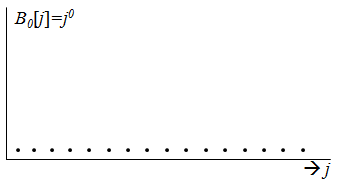 Time Domain
Function = Vector
Polynomial Domain
v
wj
y[j]
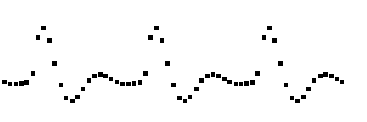 aj
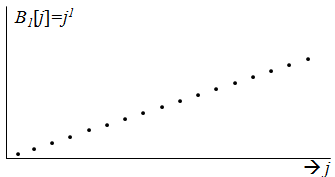 j
The time basis
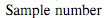 Ij[j’]
v = a0+a1x +a2x2 + … + an-1xn-1
w0=1
w1=x
w2=x2
w3=x3
´
´
´
´
´
´
´
´
one
zero
j
v = a1w1+a2w2 +… + adwd
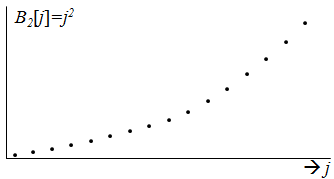 j’
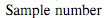 at  = value at time t.
Standard
Strange
Basis = w1,w2 
=     ,   
Change of Basis
Basis = w1,w2 
          =      ,   
v =
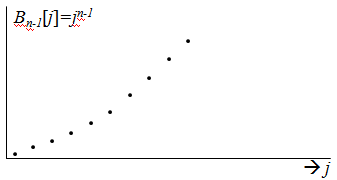 v =
A discrete periodic function
3,-1
a1,a2 =
´
´
a1,a2 =
3,4
ai  = coefficient of xi.
´
Polynomials
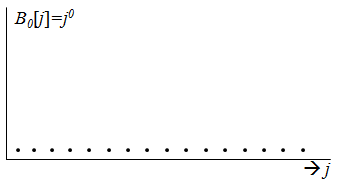 Time Domain
Function = Vector
Polynomial Domain
v
wj
y[j]
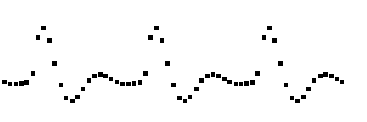 aj
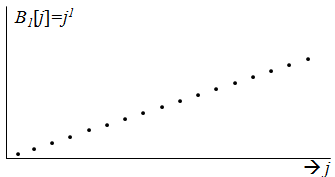 j
The time basis
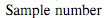 Ij[j’]
v = a0+a1x +a2x2 + … + an-1xn-1
w0=1
w1=x
w2=x2
w3=x3
´
´
´
´
´
´
´
´
one
zero
j
v = a1w1+a2w2 +… + adwd
Evaluating f at these points.
Interpolation
Fitting polynomial to data.
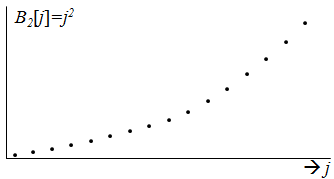 j’
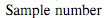 at  = value at time t.
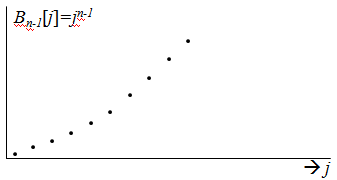 A discrete periodic function
ai  = coefficient of xi.
´
Integer Multiplication
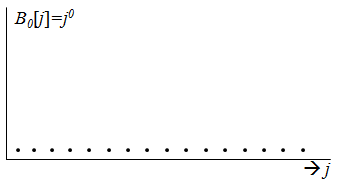 Time Domain
Function = Vector
Polynomial Domain
v
wj
y[j]
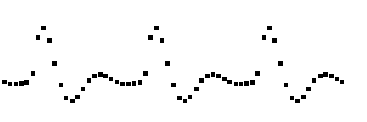 aj
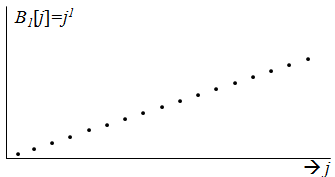 j
The time basis
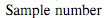 Ij[j’]
v = a0+a1x +a2x2 + … + an-1xn-1
w0=1
w1=x
w2=x2
w3=x3
´
´
´
´
´
´
´
´
one
zero
j
v = a1w1+a2w2 +… + adwd
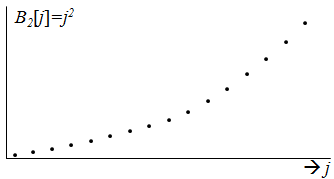 j’
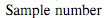 at  = value at time t.
u = 93824
v = 42738
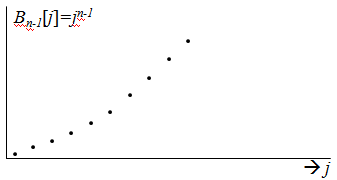 Normally takes O(n2) time!
n = 5 = # of digits
A discrete periodic function
O(nlogn) time!
ai  = coefficient of xi.
Goal: Multiply uv
´
´
Integer Multiplication
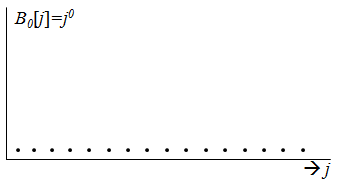 Time Domain
Function = Vector
Polynomial Domain
v
wj
y[j]
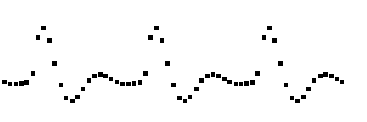 aj
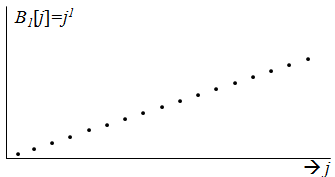 j
The time basis
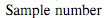 Ij[j’]
v = a0+a1x +a2x2 + … + an-1xn-1
w0=1
w1=x
w2=x2
w3=x3
´
´
´
´
´
´
´
´
one
zero
j
v = a1w1+a2w2 +… + adwd
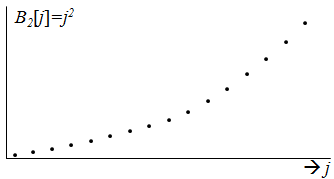 j’
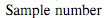 at  = value at time t.
Over here multiplying is easy.
FFT Fast Fourier Transform in O(nlogn) time!
v = 42738
   =  4,  2, 7, 3,  8 
   = a4,a3,a2,a1,a0 
   = a4x4 +a3x3 +a2x2 +a1x +a0 
   = 4‧104 +2‧103  +7‧10 2 + 3‧10 + 8
   = 42738
´
´
´
´
´
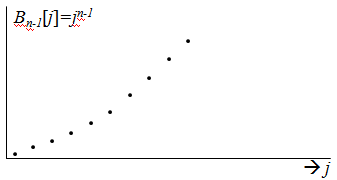 A discrete periodic function
´
´
´
´
´
´
ai  = coefficient of xi.
´
product of two numbers
JPEG
Frequency Domain
Image
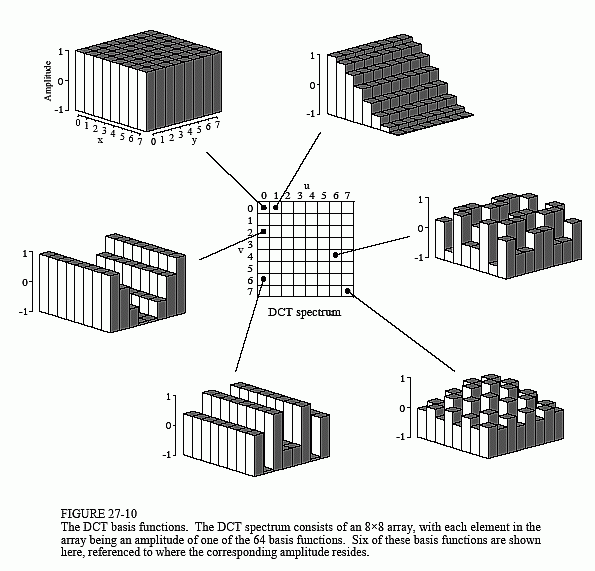 Pixel Domain
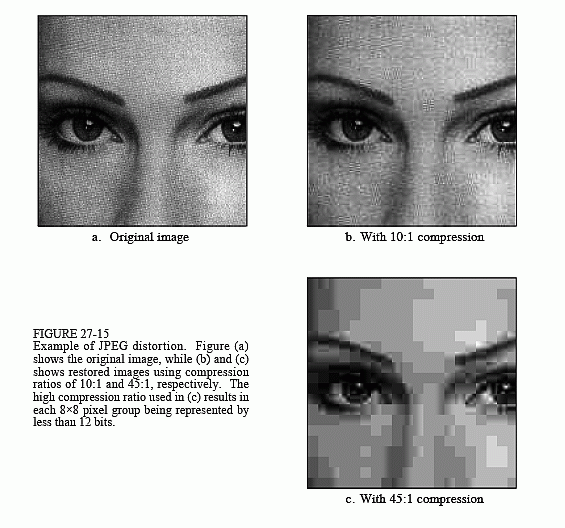 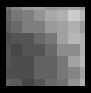 v = a1w1+a2w2 +… + adwd
´
´
´
´
´
´
v = a1w1+a2w2 +… + adwd
aij  = brightness of pixel ij.
Standard
Strange
Basis = w1,w2 
=     ,   
Change of Basis
Basis = w1,w2 
          =      ,   
v =
v =
3,-1
a1,a2 =
´
´
a1,a2 =
3,4
af  = amount of frequency f.
´
JPEG
Frequency Domain
Image
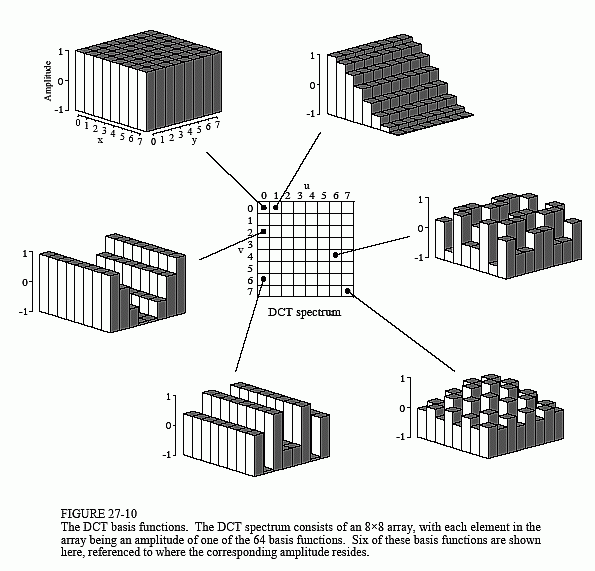 Pixel Domain
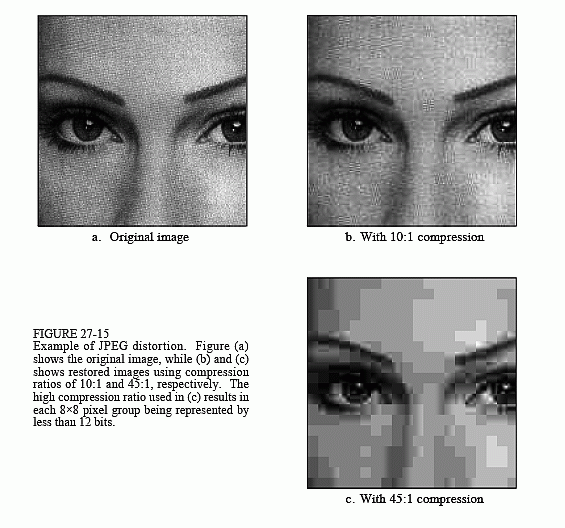 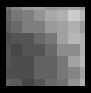 v = a1w1+a2w2 +… + adwd
´
´
´
´
´
´
FTP compression
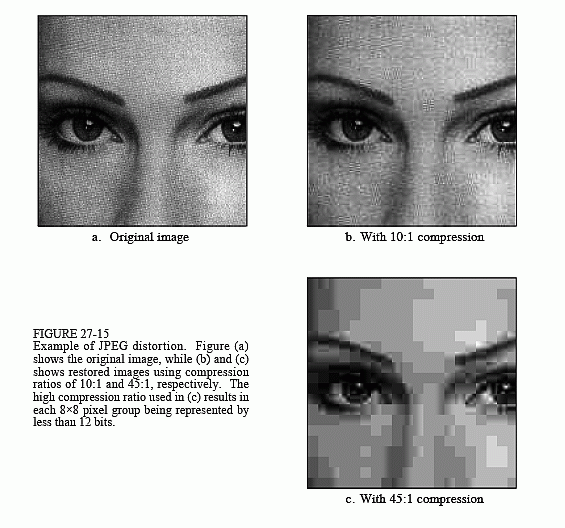 Strange
Basis = w1,w2 
=     ,   
v =
3,-1
a1,a2 =
´
´
af  = amount of frequency f.
´
Fourier Transformation
Fourier Transform
 are a change of basis from the time basis to
 sine/cosine basis
JPG
 or polynomial basis
Applications
Signal Processing
Compressing data (eg images with .jpg)
Multiplying integers in n logn loglogn time.
….
Purposes: 
Some operations on the data are cheaper in new format
Some concepts are easier to read from the data in new format
Some of the bits of the data in the new format are less significant   and hence can be dropped.
Fourier Transformation
FFT
Butterfly
Fast Fourier Transform takes O(nlogn) time!            (See Recursive Slides)
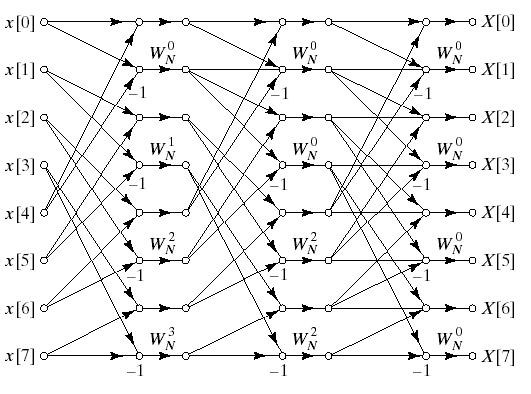 O(log(n)) levels
Fast Fourier Transformation
My instance
FFT
nlogn Time
Divide & Conquer - Friends - Recursion.
Trust your friends to solve any subinstance: 
as long as smaller and 
is an instance to the same problem.
My friend’s
Instance
My friend’s
Instance
My friend’s
Instance
Fast Fourier Transformation
FFT
nlogn Time
My output: 
f(x) = a0+a1x +a2x2 + … + an-1xn-1
My input: (start with one x)
(a0,a1,a2,…,an-1) & x
2nd friend’s input? 
fodd: (a1,a3,a5,…,an-1) & ?
1st friend’s input? 
feven: (a0,a2,a4,…,an-2) & ?
feven(z) = a0+a2z+a4z2+a6z3+ … + an-2zn/2-1
f(x) = a0+a1x +a2x2 + … + an-1xn-1
= a0+a2x2+a4x4 + … + an-2xn-2
+ a1x+a3x3+a5x5 + … + an-1xn-1
=     a0+a2x2+a4x4 + … + an-2xn-2
+ x( a1+a3x2+a5x4 + … + an-1xn-2  )
=     feven(x2)
+ x( fodd(x2) )
f(x) =  feven(x2) + x  fodd(x2)
Fast Fourier Transformation
FFT
nlogn Time
My output: 
f(x) = a0+a1x +a2x2 + … + an-1xn-1
My input: (start with one x)
(a0,a1,a2,…,an-1) & x
2nd friend’s input? 
fodd: (a1,a3,a5,…,an-1) & x2
1st friend’s input? 
feven: (a0,a2,a4,…,an-2) & x2
2nd friend’s output:  
yodd = fodd(x2)
1st friend’s output:  
yeven = feven(x2)
My output: 
f(x) = yeven + x yodd
T(n) = 2 T(n/2) + O(1) 
     = O(n)
Ok. So it takes O(n) time to evaluate.
f(x) =  feven(x2) + x  fodd(x2)
Fast Fourier Transformation
Wow! 
That was easy.
FFT
nlogn Time
My input: 
(a0,a1,a2,…,an-1)
(x0,x1,x2,…,xn-1)
My output: 
(y0,y1,y2,…,yn-1)
yi = f(xi)
2nd friend’s input? 
fodd: (a1,a3,a5,…,an-1)
(x02,x12,x22,…,xn-12)
1st friend’s input? 
feven: (a0,a2,a4,…,an-2)
(x02,x12,x22,…,xn-12)
2nd friend’s output:  
i y<odd,i> = fodd(xi2)
1st friend’s output:  
i y<even,i> = feven(xi2)
My output: 
i f(xi) = y<even,i> + xi y<odd,i>
T(n) = 2 T(n/2) + O(n) 
     = O(n log n)
Fast Fourier Transformation
n coefficients
n values of x
n/2 coefficients
n values of x
Does not meet precondition!
FFT
nlogn Time
My input: 
(a0,a1,a2,…,an-1)
(x0,x1,x2,…,xn-1)
1st friend’s input? 
feven: (a0,a2,a4,…,an-2)
(x02,x12,x22,…,xn-12)
Oops
Fast Fourier Transformation
That’s no good.
FFT
nlogn Time
My input: 
(a0,a1,a2,…,an-1)
(x0,x1,x2,…,xn-1)
My output: 
(y0,y1,y2,…,yn-1)
yi = f(xi)
2nd friend’s input? 
fodd: (a1,a3,a5,…,an-1)
(x02,x12,x22,…,xn/2-12)
1st friend’s input? 
feven: (a0,a2,a4,…,an-2)
(x02,x12,x22,…,xn/2-12)
4th friend’s input? 
fodd: (a1,a3,a5,…,an-1)
(xn/22,xn/2+12,…,xn-12)
3rd friend’s input? 
feven: (a0,a2,a4,…,an-2)
(xn/22,xn/2+12,…,xn-12)
My output: 
i f(xi) = y<even,i> + xi y<odd,i>
T(n) = 4 T(n/2) + O(n)
= O(n2)
Fast Fourier Transformation
square each of them
collapse  the set
…,  9,  4,  1,  1,  4,  9, …
1,  4,  9, …
Roots of Unity
The values (x0,x1,x2,…,xn-1) are said to be special if:
There are n distinct values.
When you square each of them:
The set collapses to n/2 distinct values.
Eg:
…, -3, -2, -1,  1,  2,  3, …
half as many elements.
Fast Fourier Transformation
9
9
fodd(9)
feven(9)
f(-3)
-3
f(3)
feven(9)
fodd(9)
3
That’s better
Roots of Unity
My input: 
(a0,a1,a2,…,an-1)
Special (x0,x1,x2,…,xn-1)
My output: 
(y0,y1,y2,…,yn-1)
yi = f(xi)
-3      3
2nd friend’s input? 
fodd: (a1,a3,a5,…,an-1)
(x02,x12,x22,…,xn-12)
n/2 distinct values
1st friend’s input? 
feven: (a0,a2,a4,…,an-2)
(x02,x12,x22,…,xn-12)
n/2 distinct values
2nd friend’s output:  
i y<odd,i> = fodd(xi2)
1st friend’s output:  
i y<even,i> = feven(xi2)
My output: 
i f(xi) = y<even,i> + xi y<odd,i>
T(n) = 2 T(n/2) + O(n) 
     = O(n log n)
Fast Fourier Transformation
To meet precondition
these also need to be special
Roots of Unity
My input: 
(a0,a1,a2,…,an-1)
Special (x0,x1,x2,…,xn-1)
My output: 
(y0,y1,y2,…,yn-1)
yi = f(xi)
2nd friend’s input? 
fodd: (a1,a3,a5,…,an-1)
(x02,x12,x22,…,xn-12)
n/2 distinct values
1st friend’s input? 
feven: (a0,a2,a4,…,an-2)
(x02,x12,x22,…,xn-12)
n/2 distinct values
Fast Fourier Transformation
square each of them
collapse  the set
square each of them
2, 16, 81, …
…,  9,  4,  1,  1,  4,  9, …
1,  4,  9, …
Roots of Unity
The values (x0,x1,x2,…,xn-1) are said to be special if:
There are n distinct values.
When you square each of them:
The set collapses to n/2 distinct values.
Which are also special
Eg:
…, -3, -2, -1,  1,  2,  3, …
But these are not special.
Fast Fourier Transformation
square each of them
collapse  the set
square each of them
collapse  the set
-1,  1
1
-1,  1,  1, -1
1,  1
Roots of Unity
The values (x0,x1,x2,…,xn-1) are said to be special if:
There are n distinct values.
When you square each of them:
The set collapses to n/2 distinct values.
Which are also special
Eg:
-i, -1,  1,  i
 =  -i,-1, 1, i
 are said to be
4th roots of unity
Because 4 = 1
Fast Fourier Transformation
Roots of Unity
 is said to be an nth root of unity (in a field) if  n = 1
(There should be n solutions of this polynomial)
Fast Fourier Transformation
×
r
θ
Roots of Unity
16th roots of unity
(n/4)2 = n/2 = -1
i
164
163
165
166
rr
162
167
161
(n/2)2 = 1
168
-1 =
160
= 1616 = 1
1615
169
1614
1610
1613
1611
reθi = rcosθ + irsinθ
1612
(3n/4)2 = n/2 = -1
-i
Fast Fourier Transformation
2θ
θ
Roots of Unity
16th roots of unity
164
163
165
166
162
3θ
θ = 2/n
167
161
  = e2i/n
r=1
168
160
1615
169
1614
1610
1613
1611
reθi = rcosθ + irsinθ
    eθi × eαi = e(θ+α)i
1612
Fast Fourier Transformation
and collapse
square each of them
Roots of Unity
16th roots of unity
164
163
165
166
162
167
161
168
160
1615
169
1614
1610
1613
1611
1612
Fast Fourier Transformation
and collapse
square each of them
Roots of Unity
16th roots of unity
164
Are these special?
166
162
168
160
1614
1610
1612
Fast Fourier Transformation
and collapse
square each of them
Roots of Unity
8th roots of unity
82
Are these special?
83
81
84
80
87
85
86
Fast Fourier Transformation
and collapse
square each of them
Roots of Unity
4th roots of unity
41
Are these special?
42
40
43
Fast Fourier Transformation
and collapse
square each of them
Roots of Unity
2th roots of unity
Are these special?
21
20
= 1
Fast Fourier Transformation
Excellent
Roots of Unity
My input: 
(a0,a1,a2,…,an-1)
(nth roots of unity ni)
My output: 
(y0,y1,y2,…,yn-1)
yi = f(ni)
2nd friend’s input? 
fodd: (a1,a3,a5,…,an-1)
(n/2th roots of unity n/2i)
1st friend’s input? 
feven: (a0,a2,a4,…,an-2)
(n/2th roots of unity n/2i)
2nd friend’s output:  
i y<odd,i> = fodd(n/2i)
1st friend’s output:  
i y<even,i> = feven(n/2i)
My output: 
i f(xi) = y<even,i> + xi y<odd,i>
T(n) = 2 T(n/2) + O(n) 
     = O(n log n)
Fourier Transformation
FFT
Code
Algorithm FFT(y, , n):
Input:    y = [a0,a1,a2,…,an-1]                             (Time Domain)
              = e2i 1/n                                              (nth root of unity)
              n = # of samples                                             (2r)
Output: Y = [y0,y1,y2,…,yn-1]                         (Frequency Domain)
% Separate even and odd indices
aeven = [a0,a2,a4,…,an-2] 
aodd  = [a1,a1,a5,…,an-1]
% Recurse
yeven =FFT(aeven, 2, n/2)                                        (2  = e2i 2/n ) 
yodd  =FFT(aodd , 2, n/2)
%Combining
For i = 0 to n/2-1
	y[i]       = yeven[i] +    i   ∙yodd[i]
	y[i+n/2] = yeven[i] + i+n/2 ∙yodd[i]
Return(Y)
Fourier Transformation
PolynomialBasis
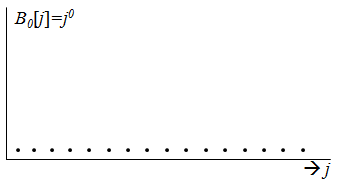 Basis: sin(2 f t/n),              .          cos(2 f t/n)
Basis: 1, x, x2, x3,…
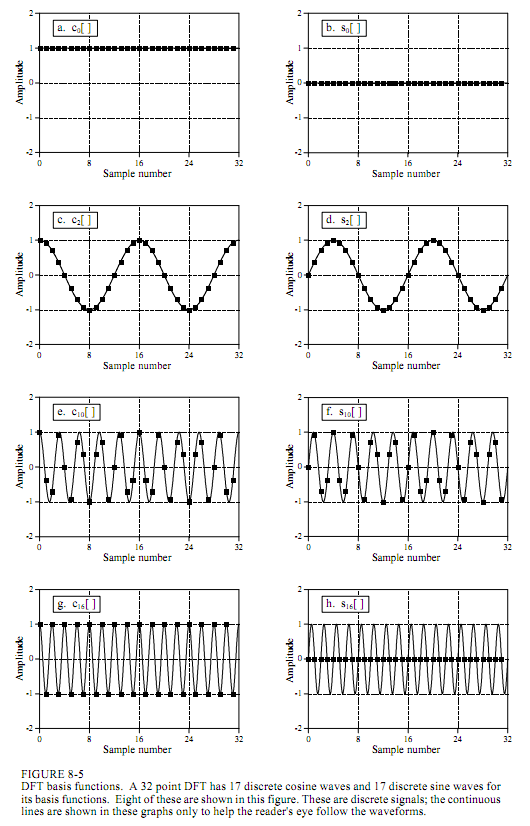 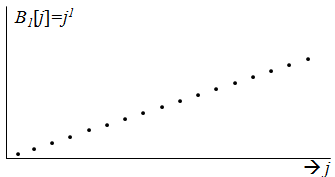 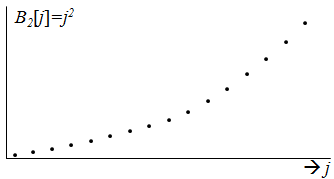 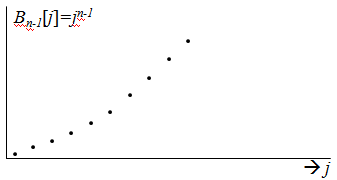 Fourier Transformation
PolynomialBasis
Basis: sin(2 f t/n),              .          cos(2 f t/n)
The fth basis “vector” 
has frequency f.
As t=0..n,
t/n = 0..1,
2 f t/n = 0.. 2 f ,
cos(2 f t/n) does f full cycles.
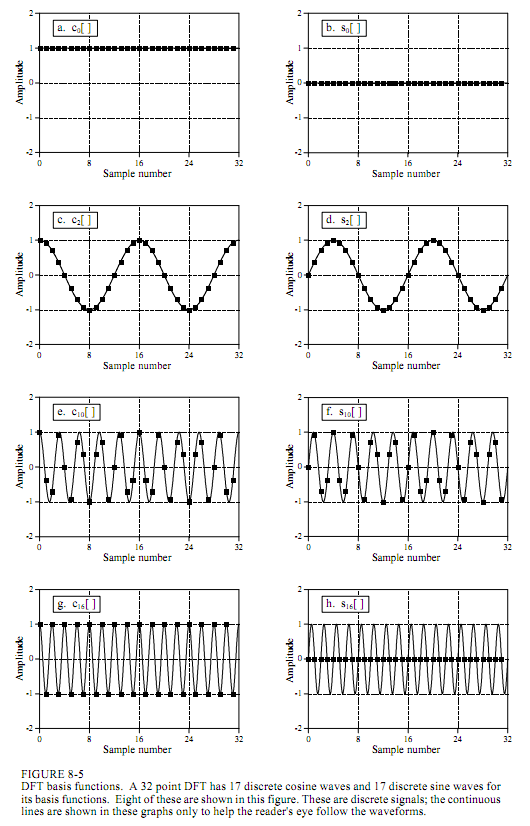 Fourier Transformation
PolynomialBasis
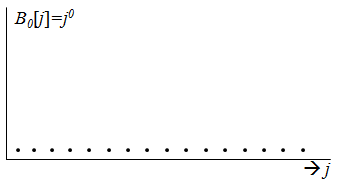 Basis: 1, x, x2, x3,…
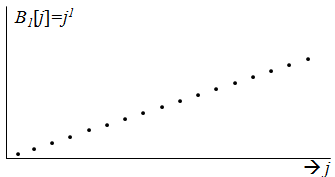 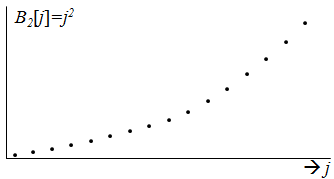 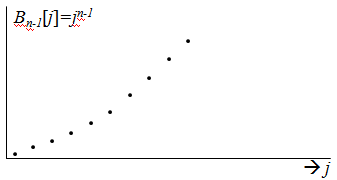 Fourier Transformation
PolynomialBasis
Basis: 1, x, x2, x3,…
fth basis “vectors” is  xf
We compute this on x0, x1, x2, x3, …. 
tth value is  xt
xt = t
fth basis on tth value is
(xt) f = (t) f = ft
Fast Fourier Transformation
×
r
θ
Roots of Unity
16th roots of unity
164
163
165
166
rr
162
reθi = rcosθ + irsinθ
r = 1,  θ = 2/n
  = e2i/n
167
161
168
160
1615
169
1614
1610
1613
1611
1612
Fourier Transformation
PolynomialBasis
Basis: 1, x, x2, x3,…
fth basis “vectors” is  xf
We compute this on x0, x1, x2, x3, …. 
tth value is  xt
xt = t
fth basis on tth value is
(xt) f = (t) f = ft
= [e2i/n] ft = e2 f t/n i
= cos(2 f t/n) + i sin(2 f t/n)
reθi = rcosθ + irsinθ
r = 1,  θ = 2/n
  = e2i/n
Fourier Transformation
PolynomialBasis
Basis: sin(2 f t/n),              .          cos(2 f t/n)
Basis: 1, x, x2, x3,… “vectors” 
fth basis “vectors” is  xf
We compute this on x0, x1, x2, x3, …. 
tth value is  xt
xt = t
fth basis on tth value is
(xt) f = (t) f = ft
= [e2i/n] ft = e2 f t/n i
= cos(2 f t/n) + i sin(2 f t/n)
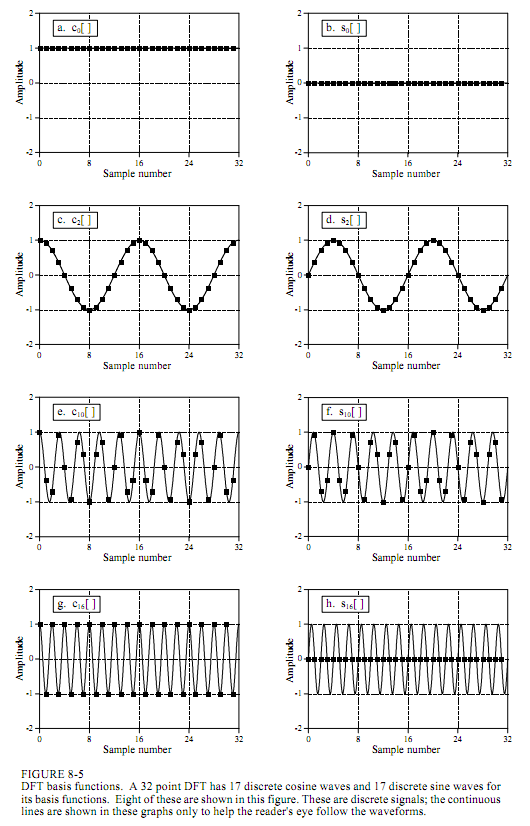 Fourier Transformation
PolynomialBasis
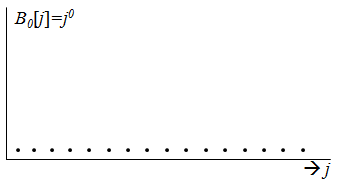 Basis: sin(2 f t/n),              .          cos(2 f t/n)
Basis: 1, x, x2, x3,…
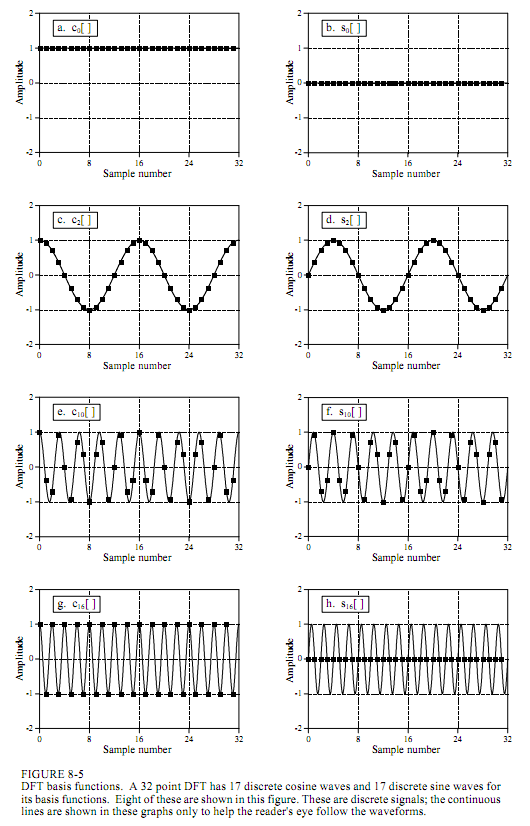 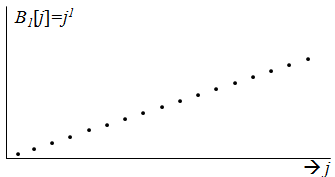 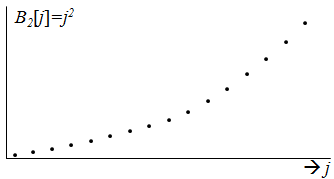 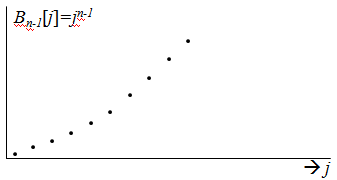 Fourier Transformation
FFT
Butterfly
Fast Fourier Transform takes O(nlogn) time!            (See Recursive Slides)
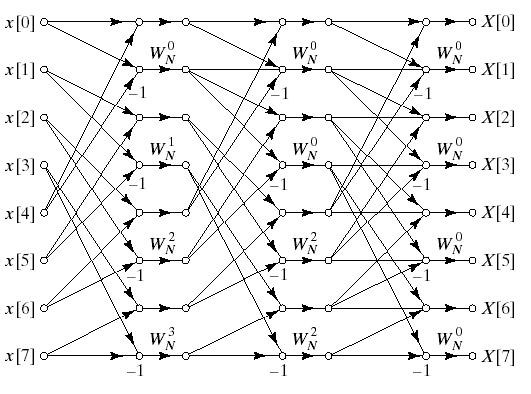 O(log(n)) levels